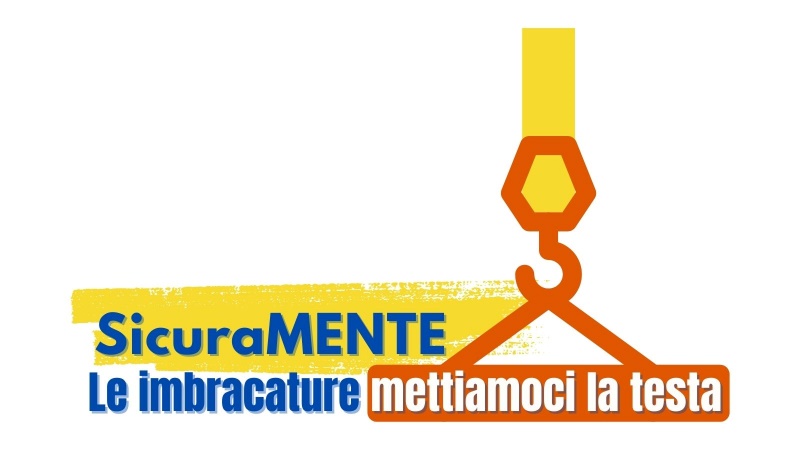 CAMPAGNA IMBRACATURA DEI CARICHI:RISULTATI RAGGIUNTI EDOFFERTA FORMATIVA DI ESEM|CPT
Ing. Davide Orsenigo
Servizio Tecnico ESEM |CPT
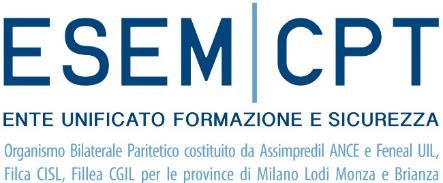 10/05/2024
VOLANTINI
1. SITO ESEM|CPT
www.esem-cpt.it
2. SEZIONE GRANDI PROGETTI
https://www.esem-cpt.it/grande-progetto/sicuramente/
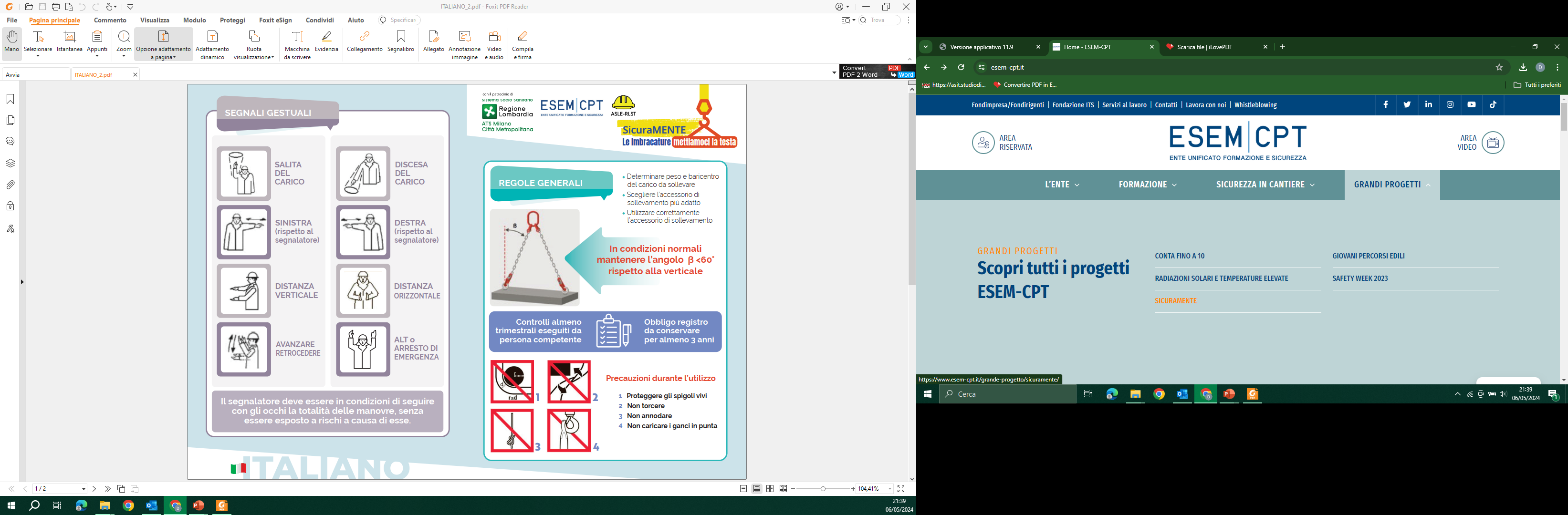 VOLANTINI
VOLANTINO
ACCESSORI DI SOLLEVAMENTO
VOLANTINO
CARPENTERIE IN C.A.
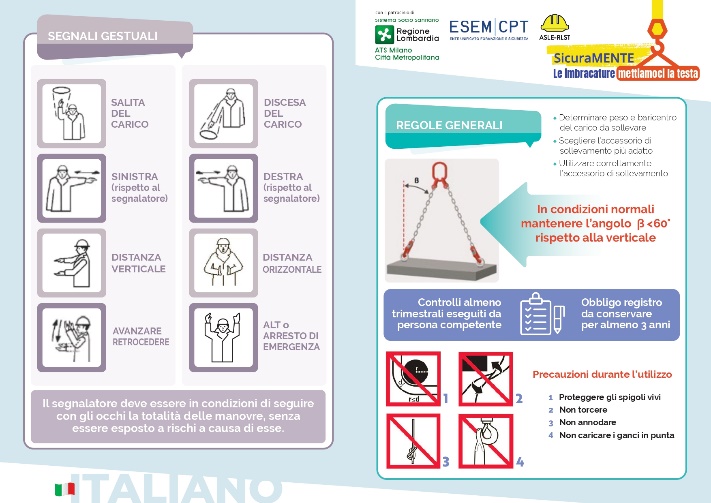 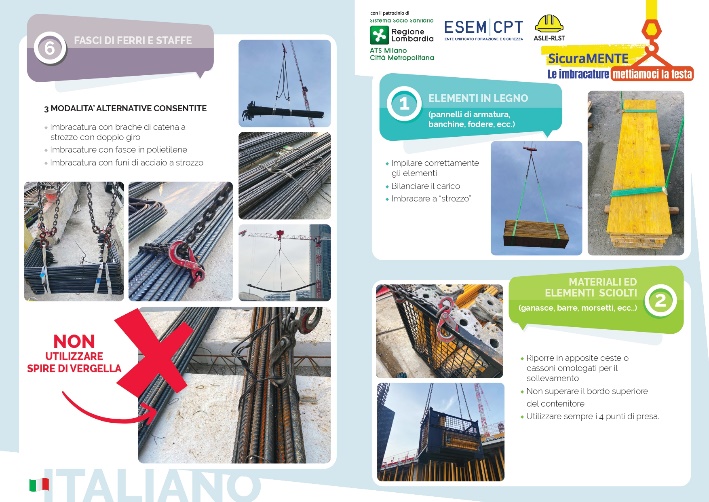 LINGUE DISPONIBILI:

ITALIANO
ALBANESE
ARABO
HINDI
PUNJABI
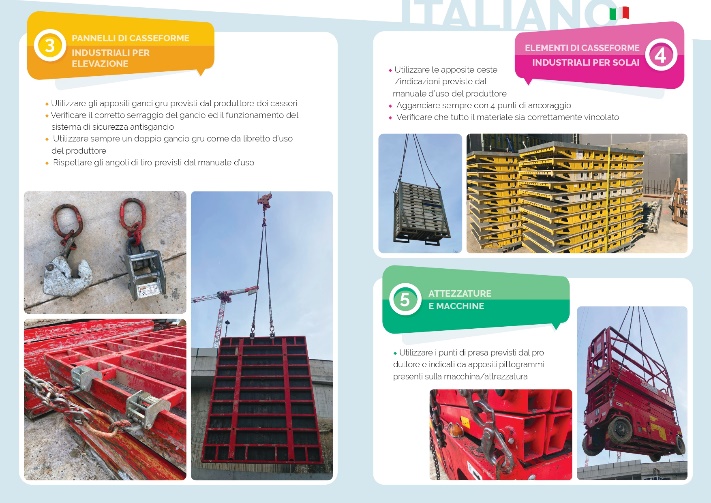 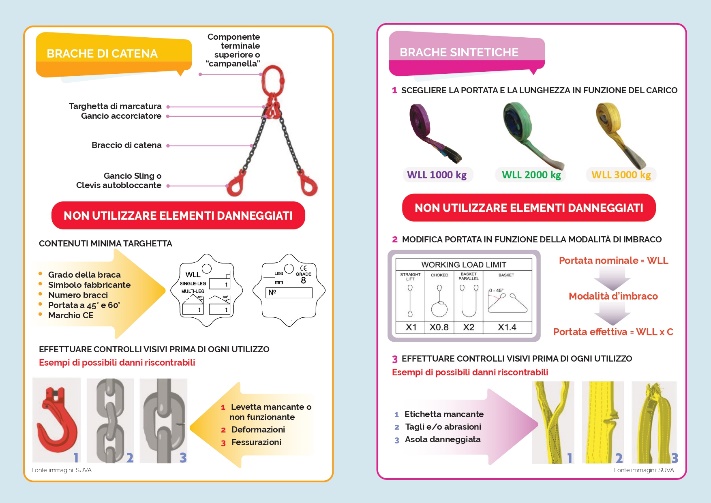 VOLANTINO ACCESSORI SOLLEVAMENTO
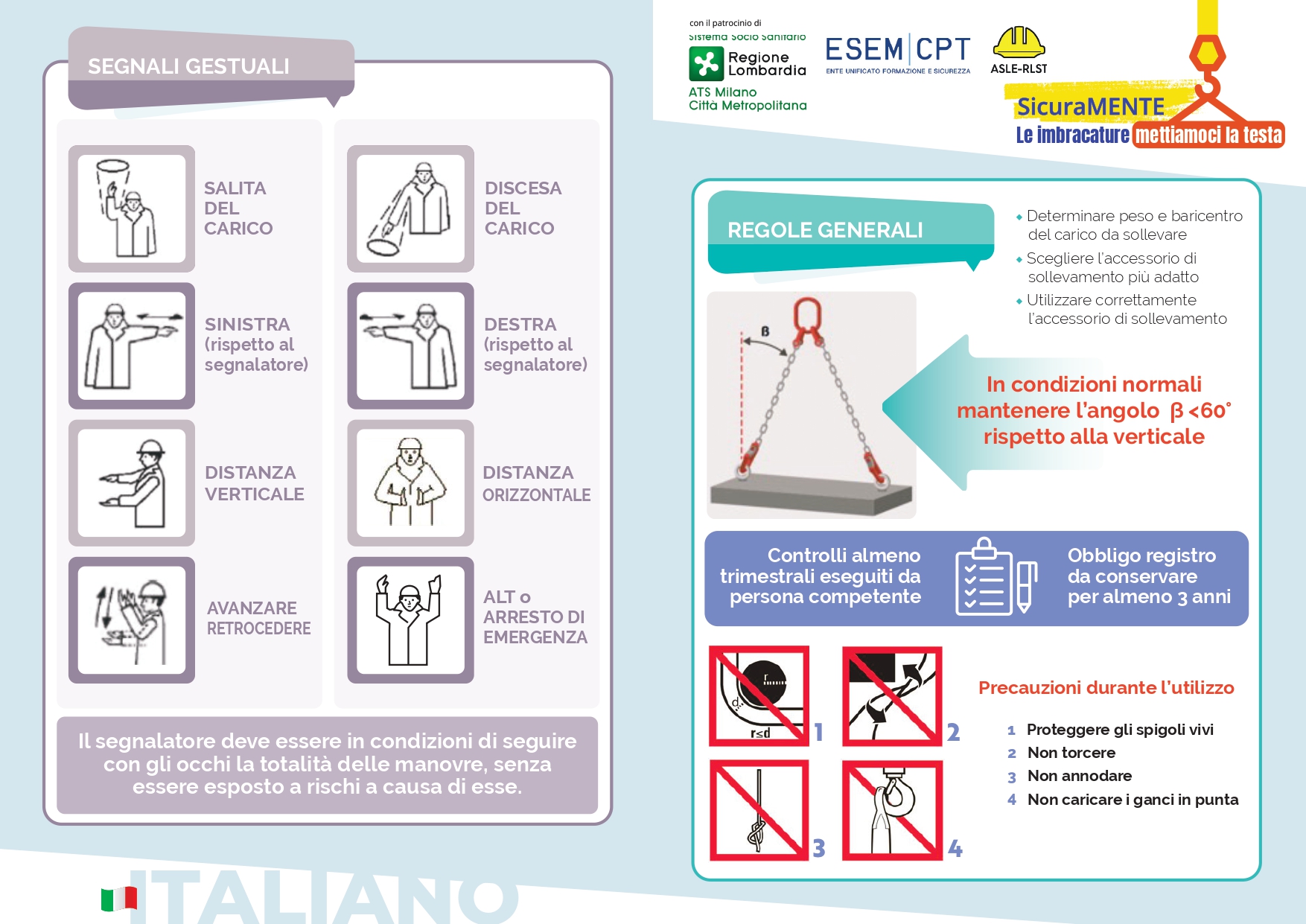 CONTENUTI pag.1

Regole e concetti generali

Controlli trimestrali e registro

Precauzioni durante l’utilizzo
VOLANTINO ACCESSORI SOLLEVAMENTO
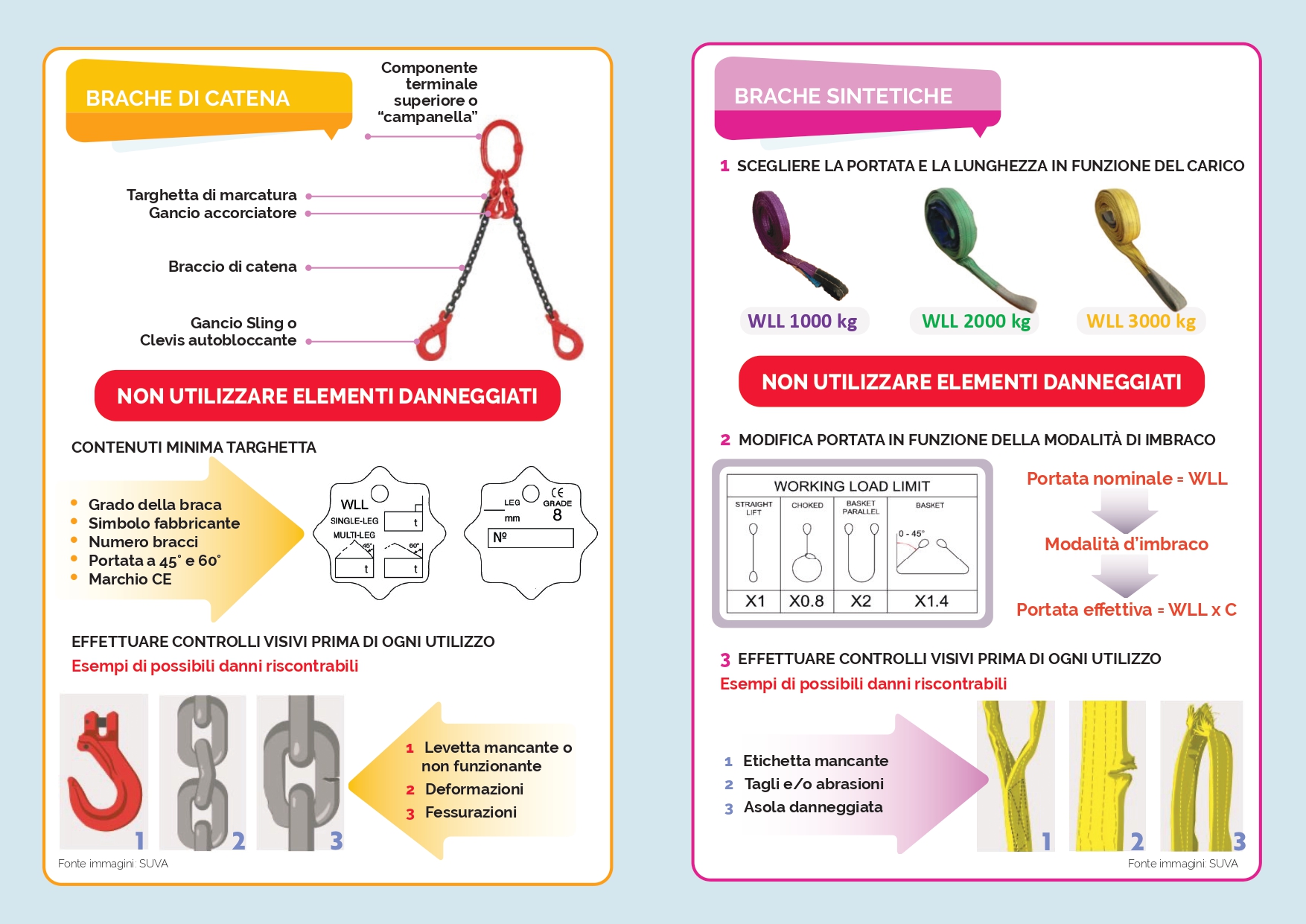 CONTENUTI pag.2

PENDENTI DI CATENA

Componenti delle brache di catena

Contenuti minimi della targhetta identificativa

Controlli visivi e danni più frequentemente riscontrabili
VOLANTINO ACCESSORI SOLLEVAMENTO
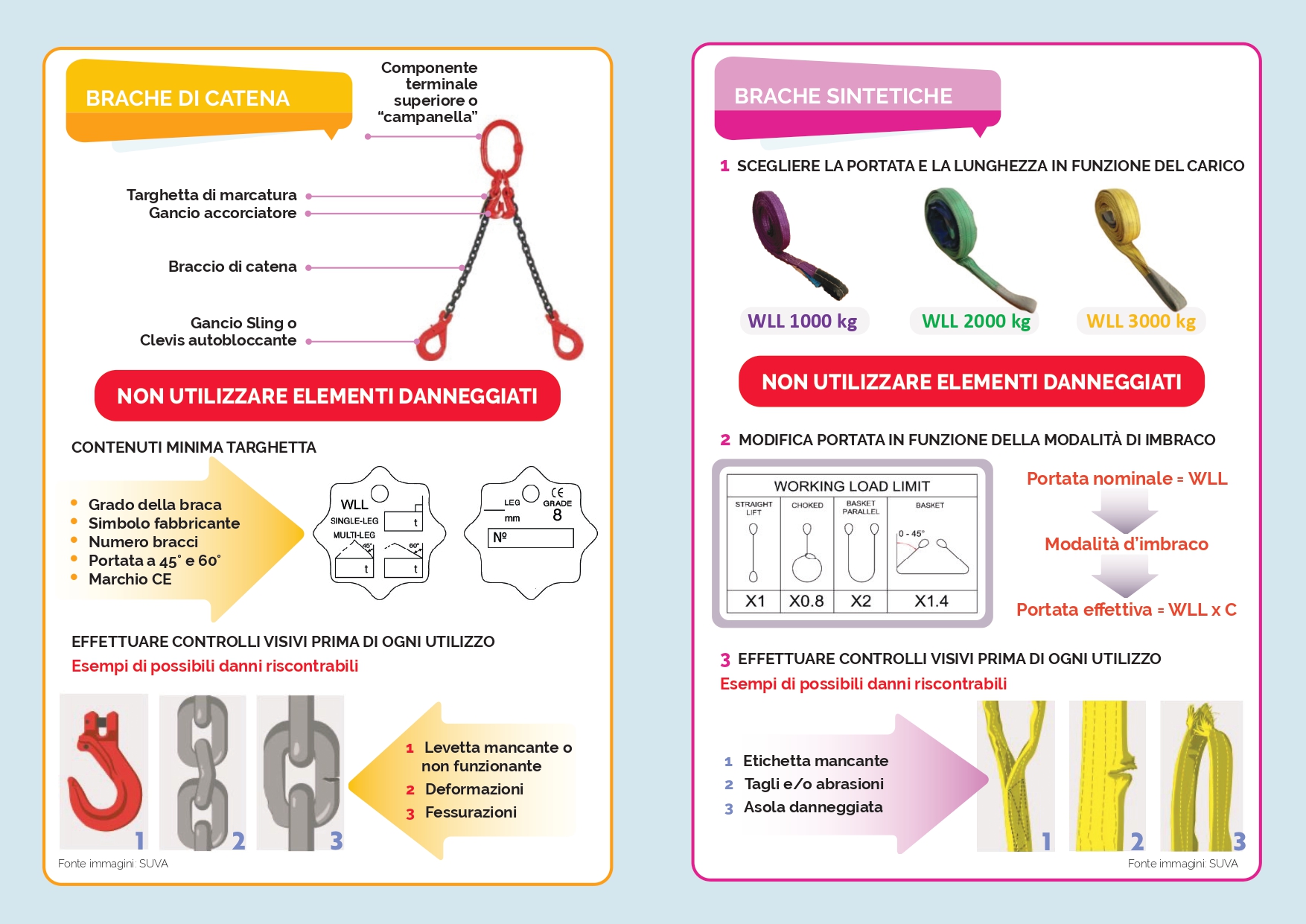 CONTENUTI pag.3

BRACHE TESSILI

Tipologia e differenze

Modalità di imbracatura e portata

Controlli visivi e danni più frequentemente riscontrabili
VOLANTINO ACCESSORI SOLLEVAMENTO
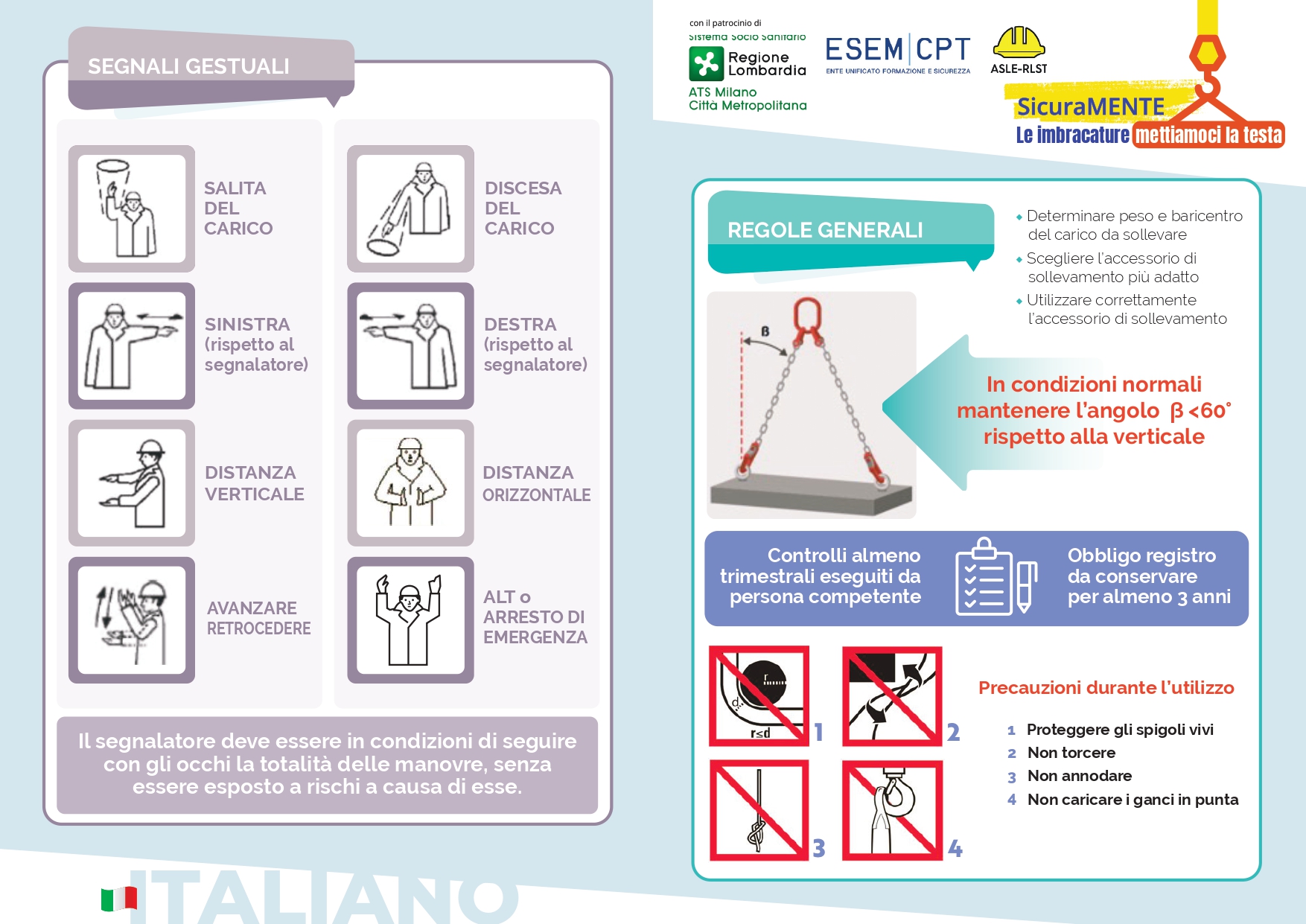 CONTENUTI pag.4

I segnali gestuali convenzionali
VOLANTINO CARPENTERIE IN C.A.
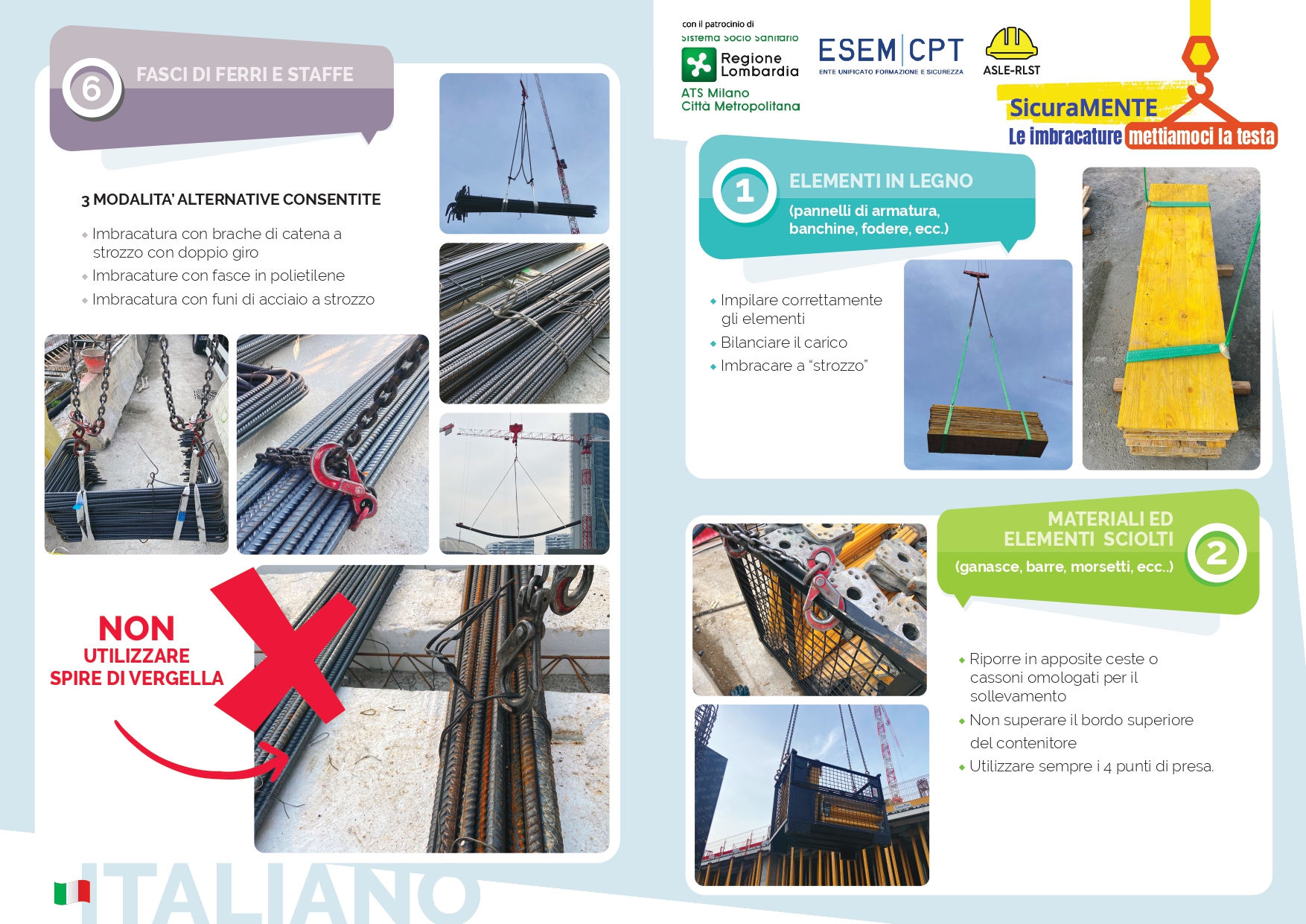 CONTENUTI pag.1

Elementi sciolti in legno

Elementi sciolti vari (ceste e cassoni)
VOLANTINO CARPENTERIE IN C.A.
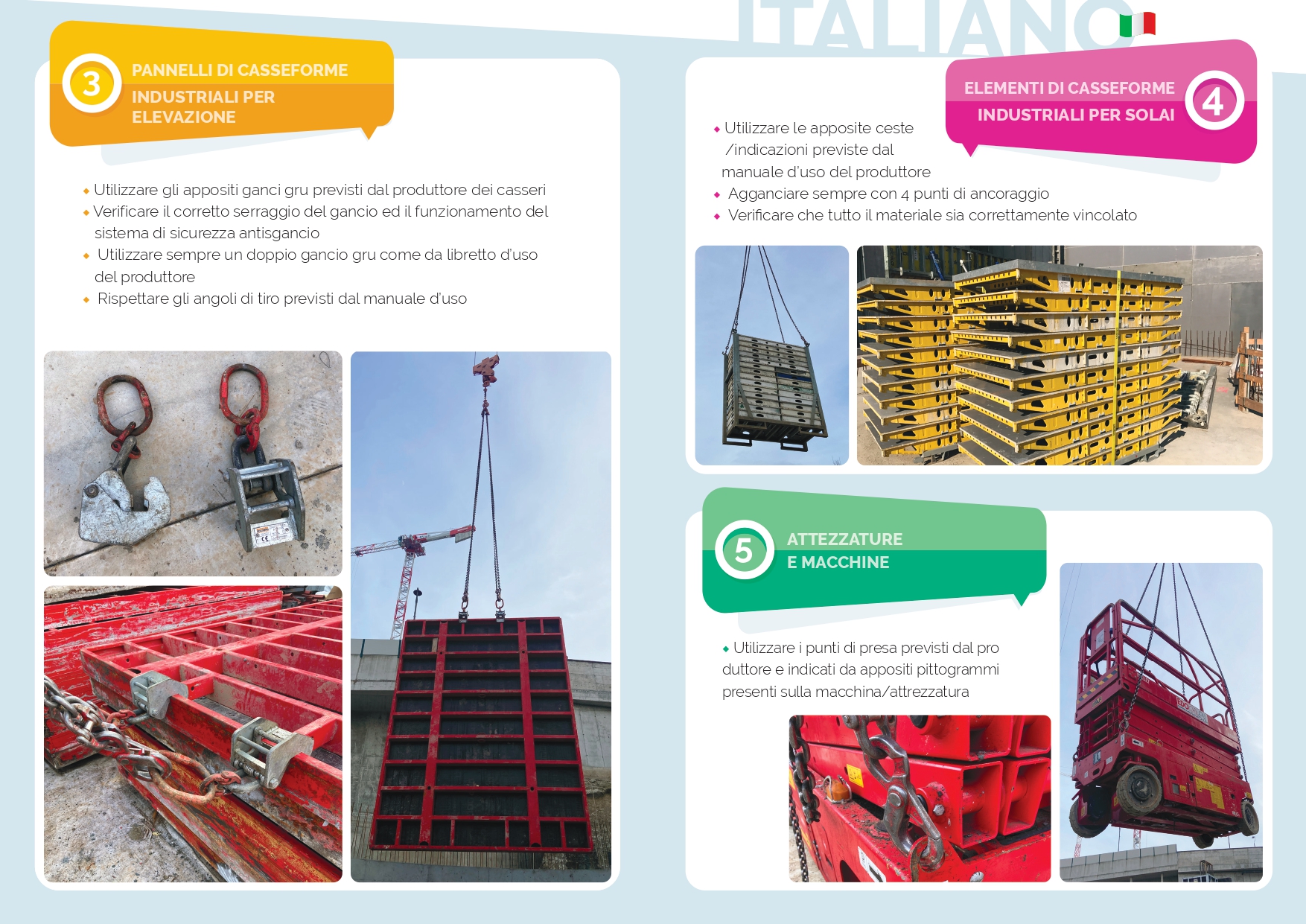 CONTENUTI pag.2

CASSEFORME PER ELEVAZIONI

Corretto utilizzo ganci gru

Verifica del corretto funzionamento 

Verifica del corretto serraggio

Utilizzo doppio gancio

Angoli di tiro (vedi manuale)
VOLANTINO CARPENTERIE IN C.A.
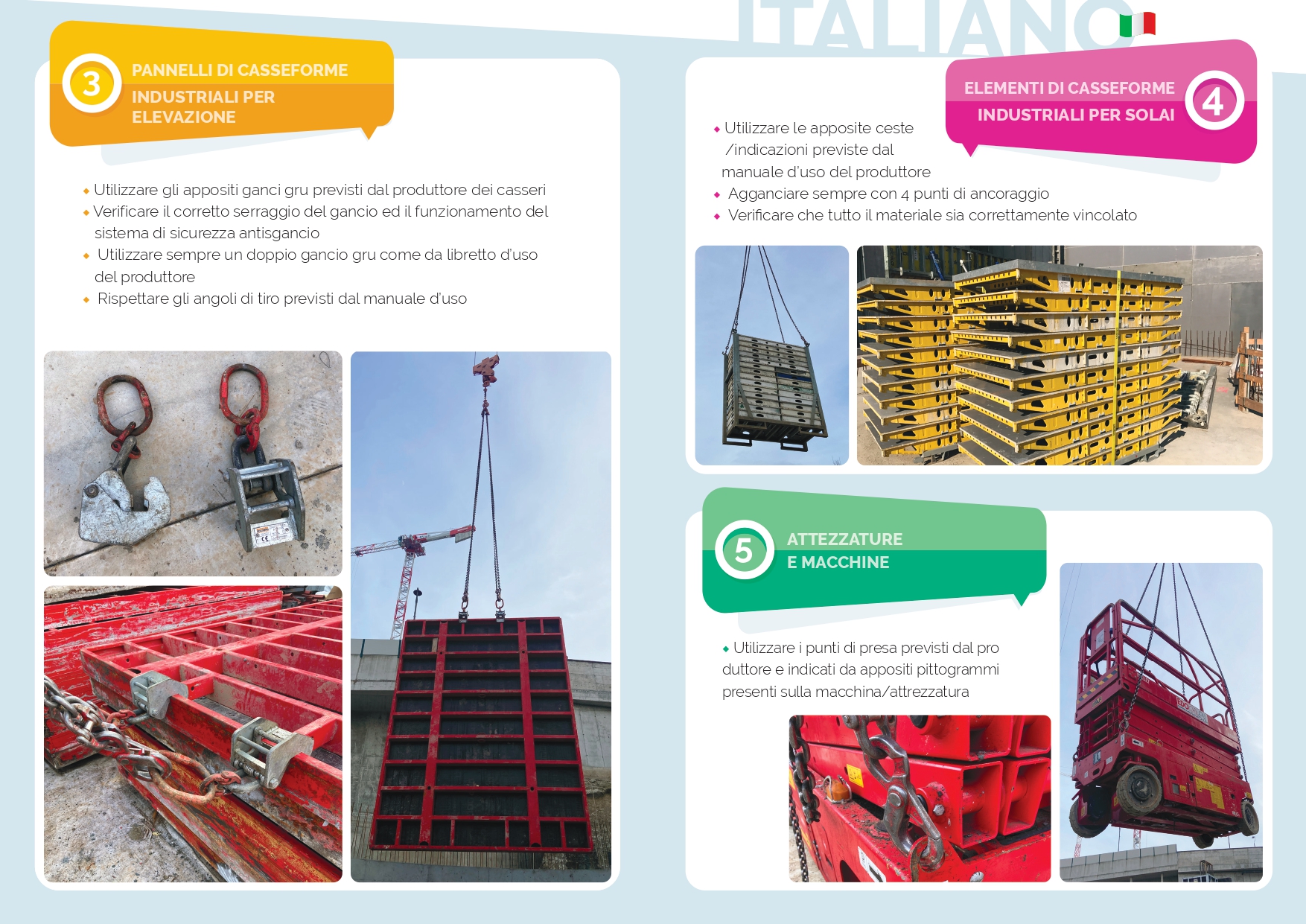 CONTENUTI pag.2

CASSEFORME PER SOLAI

Rispettare le indicazioni previste dal produttore nel manuale

MACCHINE ED ATTREZZATURE

Rispettare le indicazioni previste dal produttore nel manuale
VOLANTINO CARPENTERIE IN C.A.
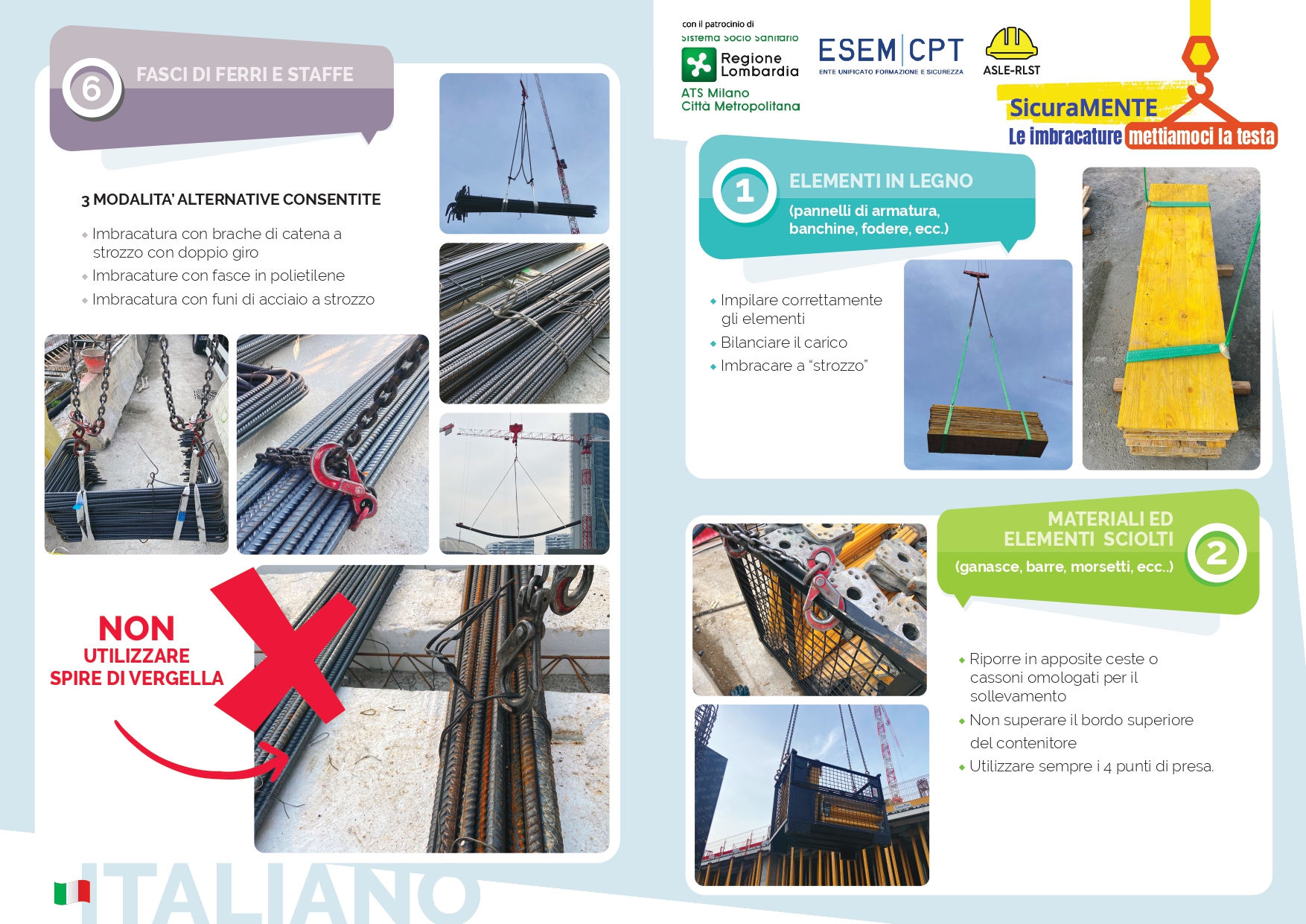 CONTENUTI pag.4

ARMATURE PER C.A.

Modalità di imbracatura corrette

Modalità di sollevamento non consentite
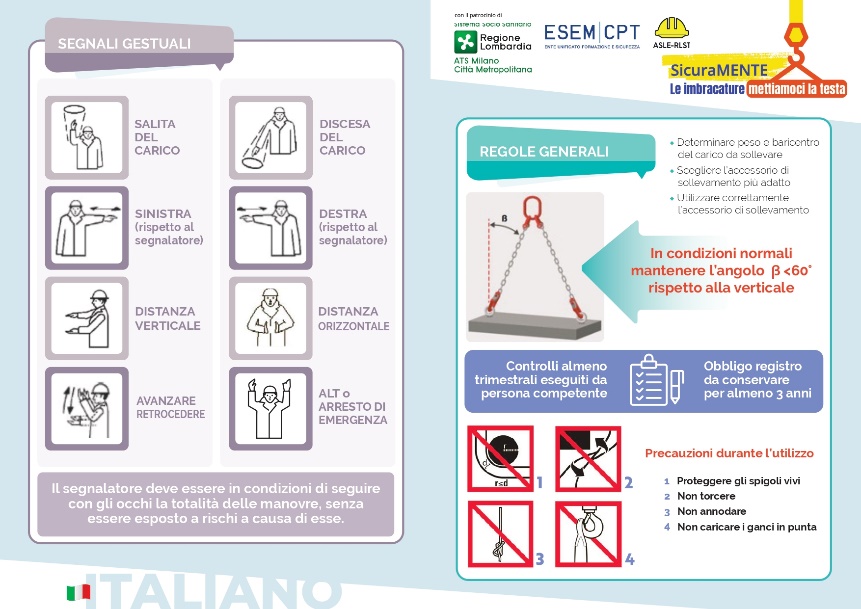 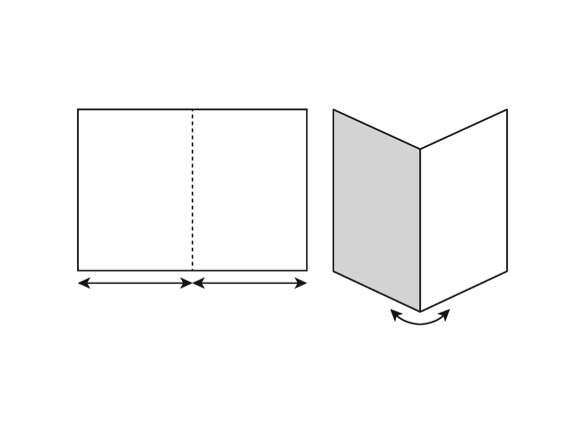 4
1
MODALITA’ DI UTILIZZO

Scaricare il file
Stampare F/R (attenzione all’orientamento!)
Piegare a metà
DIFFONDERE ED UTILIZZARE!!!
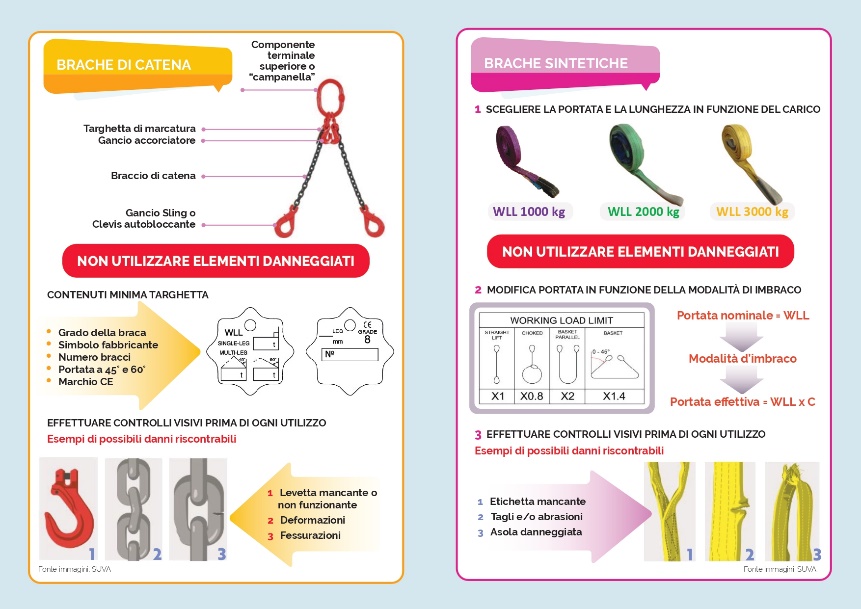 2
3
…STRISCIONE…
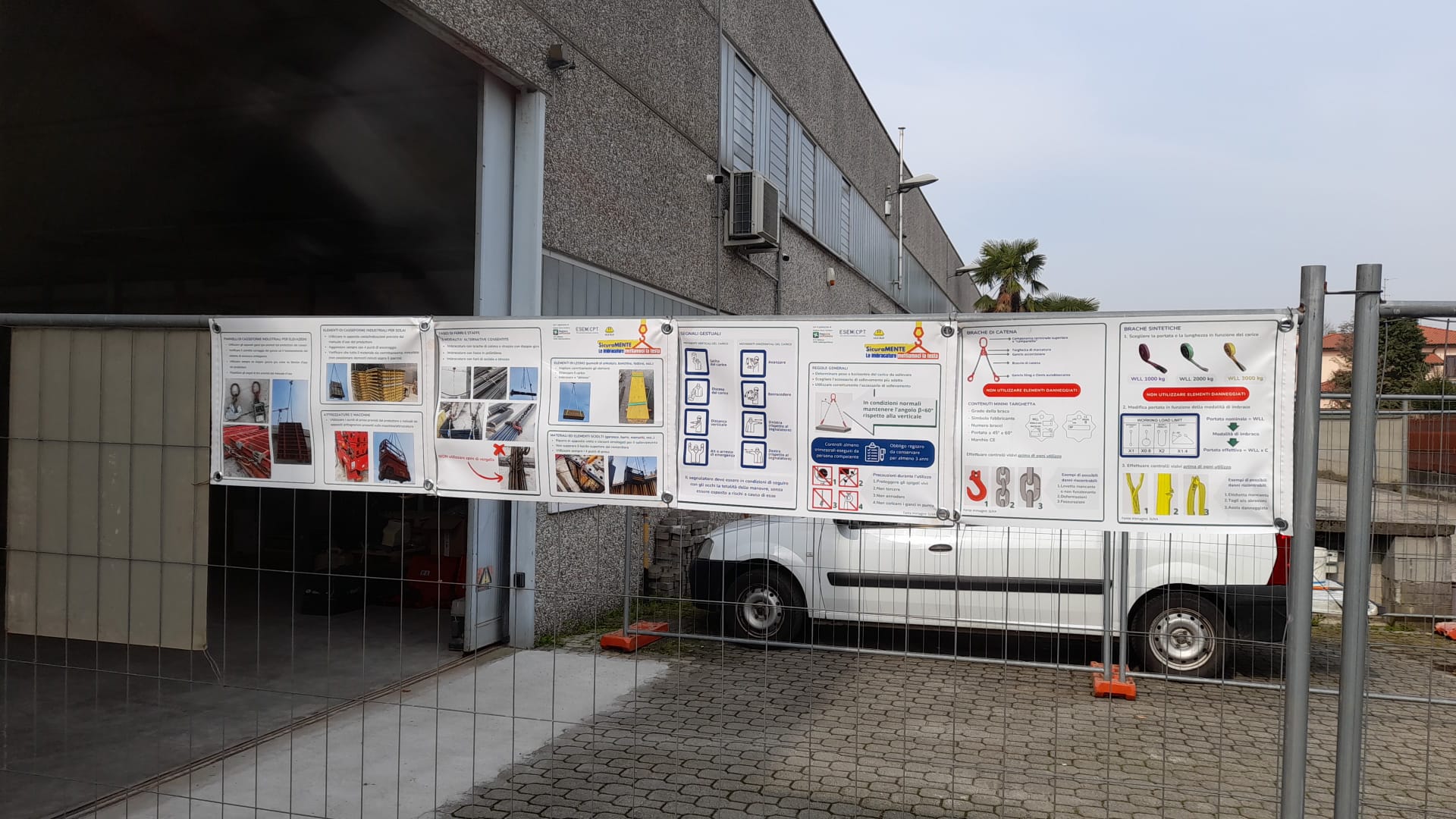 …BACHECA…
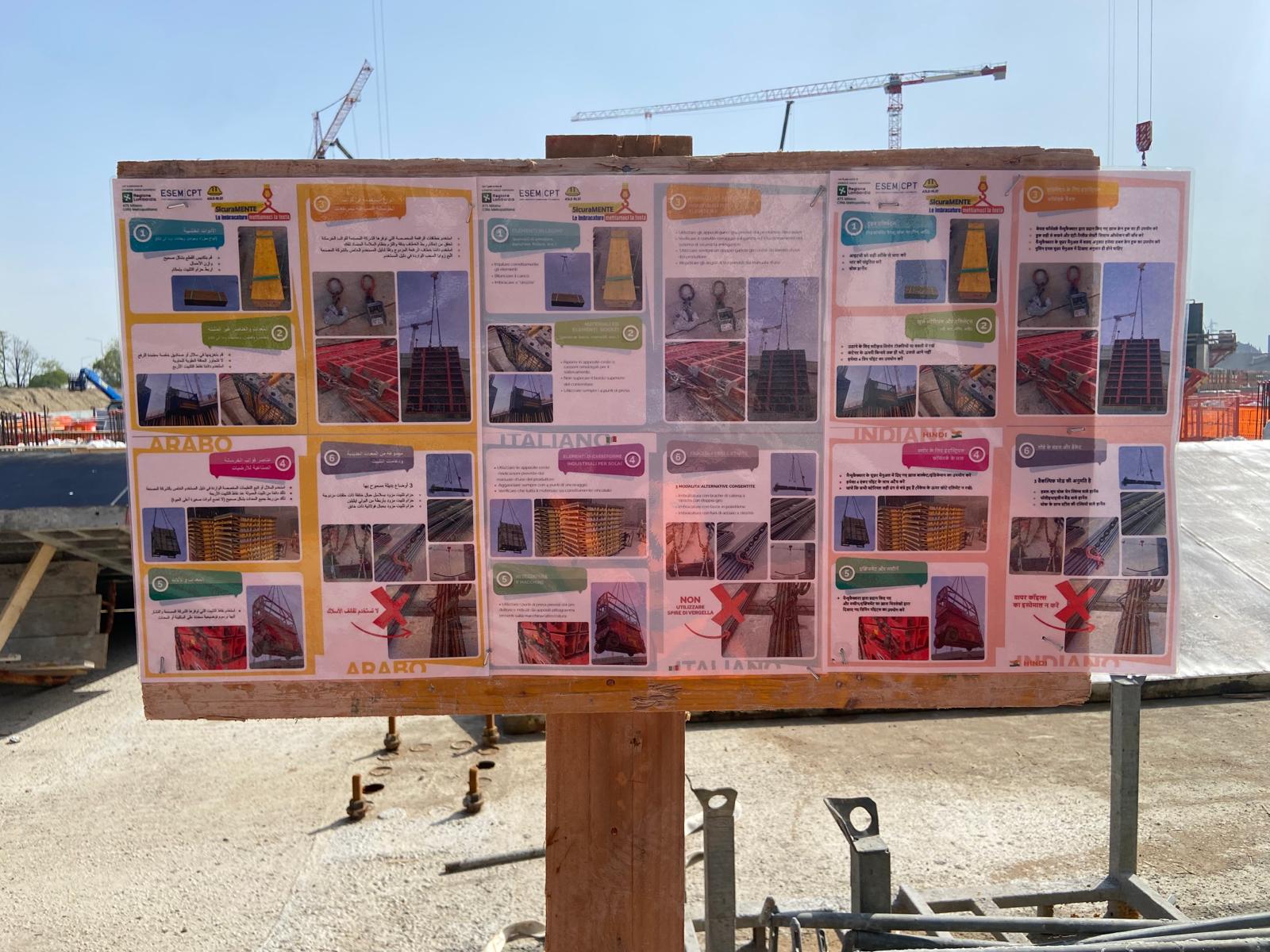 …CARTELLI NEI LOCALI COMUNI…
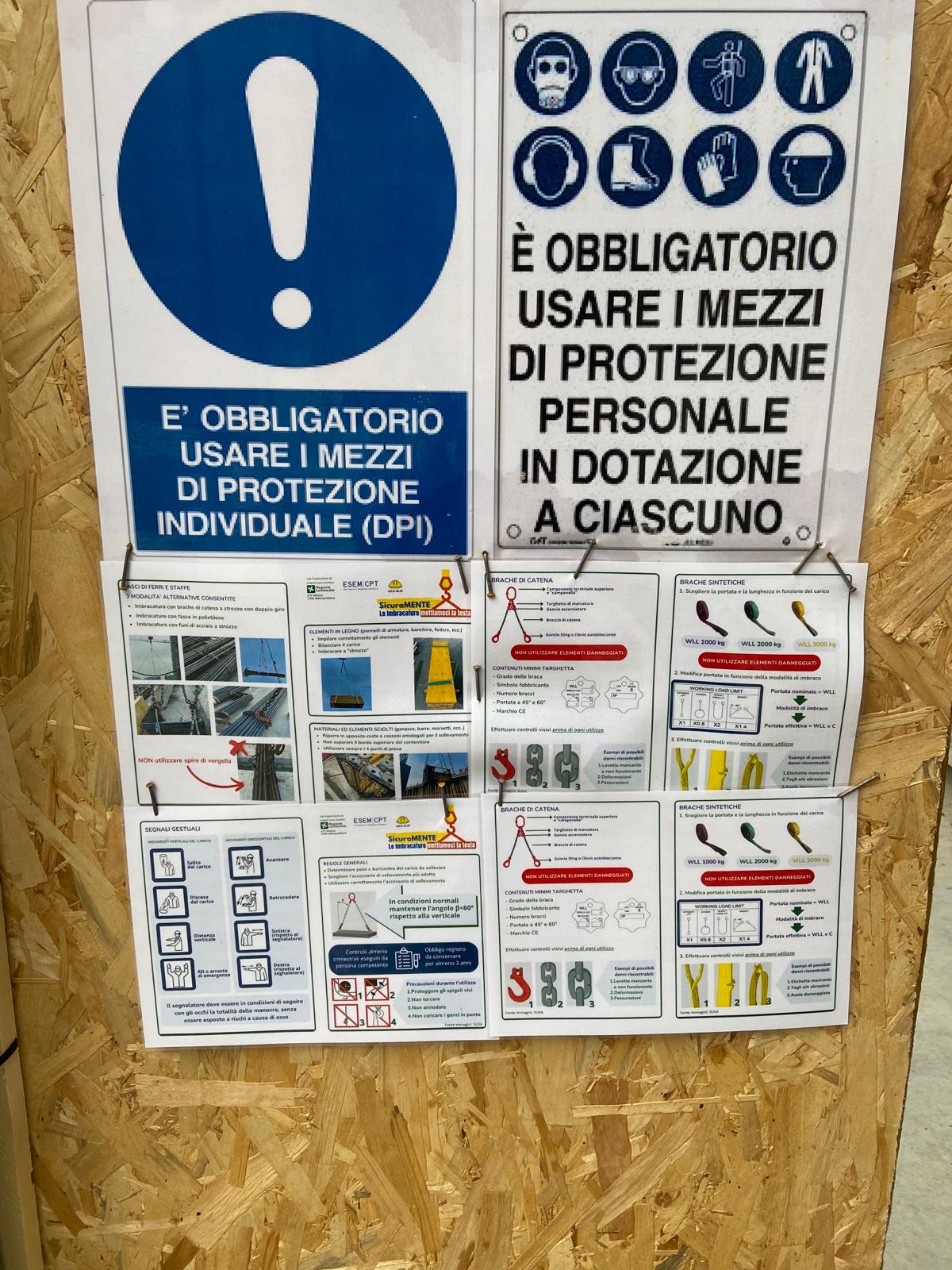 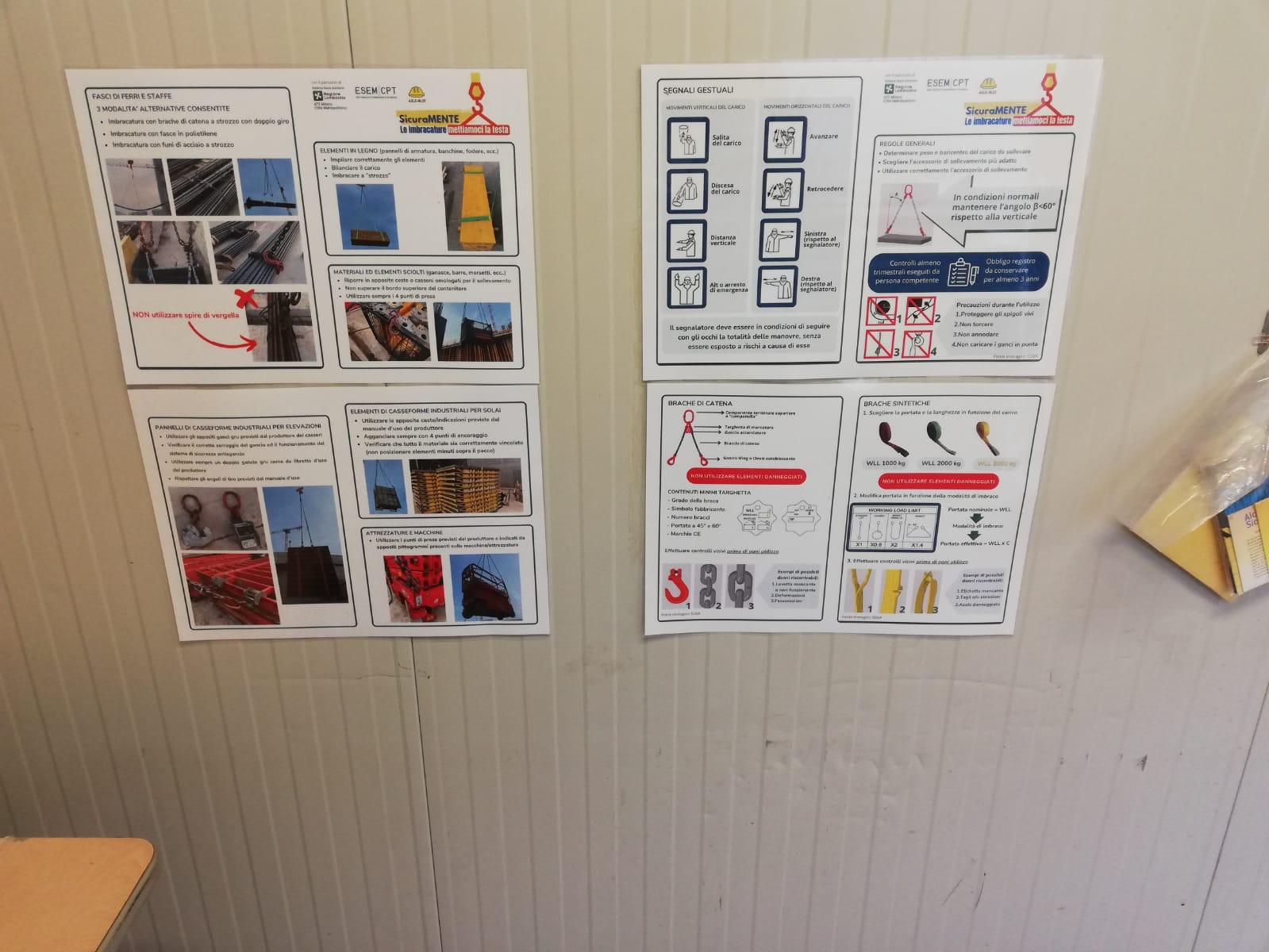 …VOLANTINAGGIO…
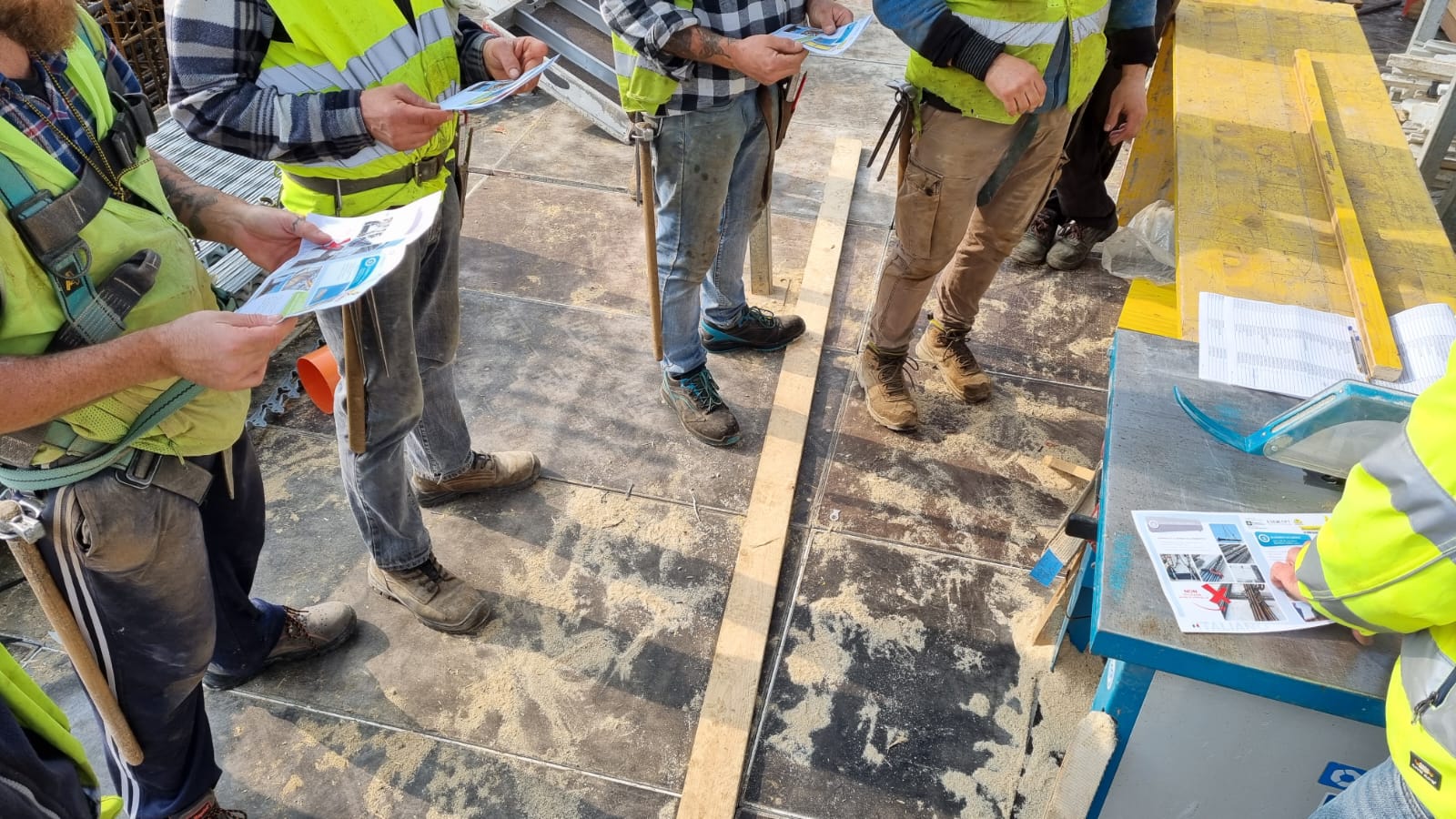 …VOLANTINAGGIO…
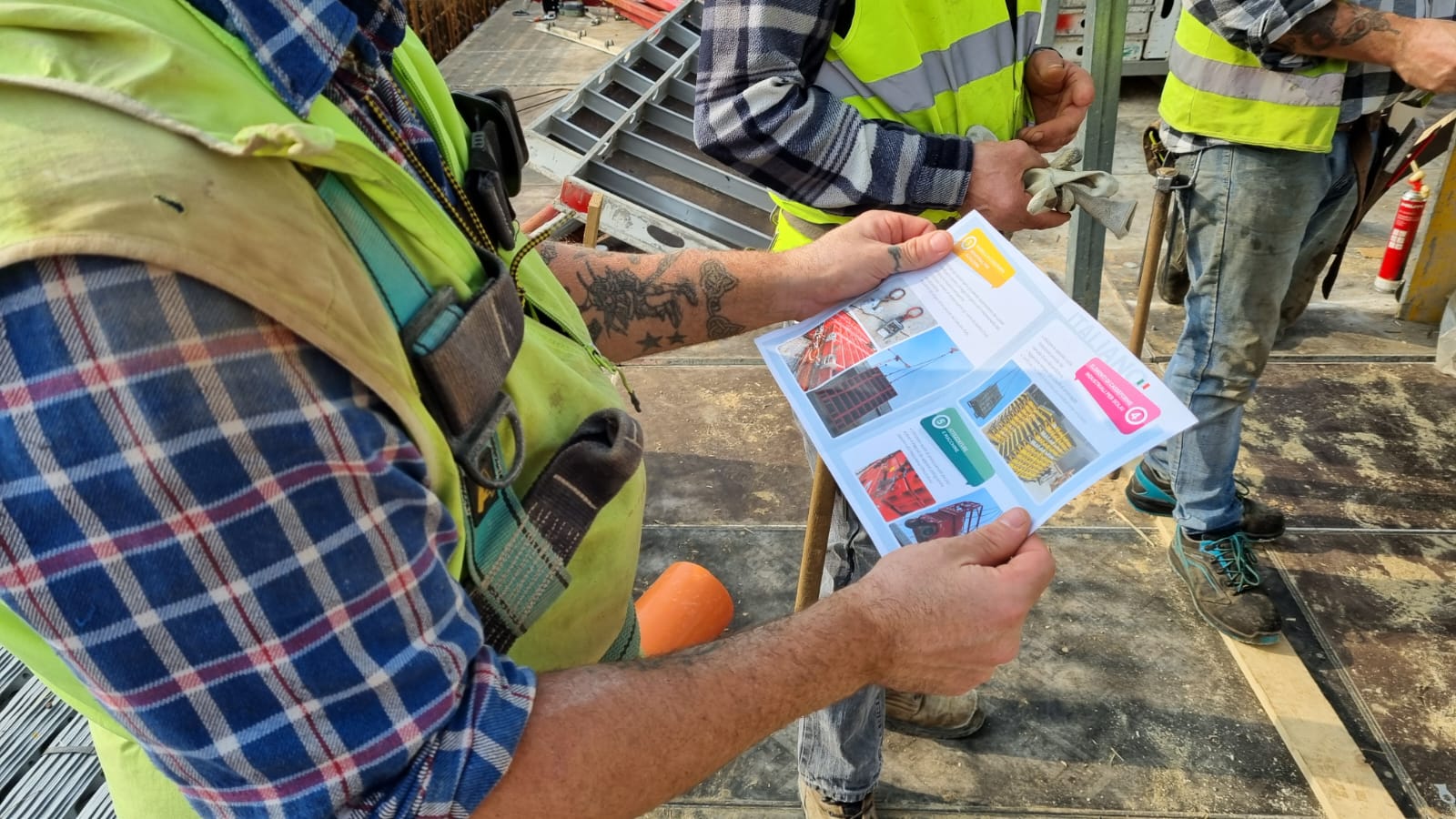 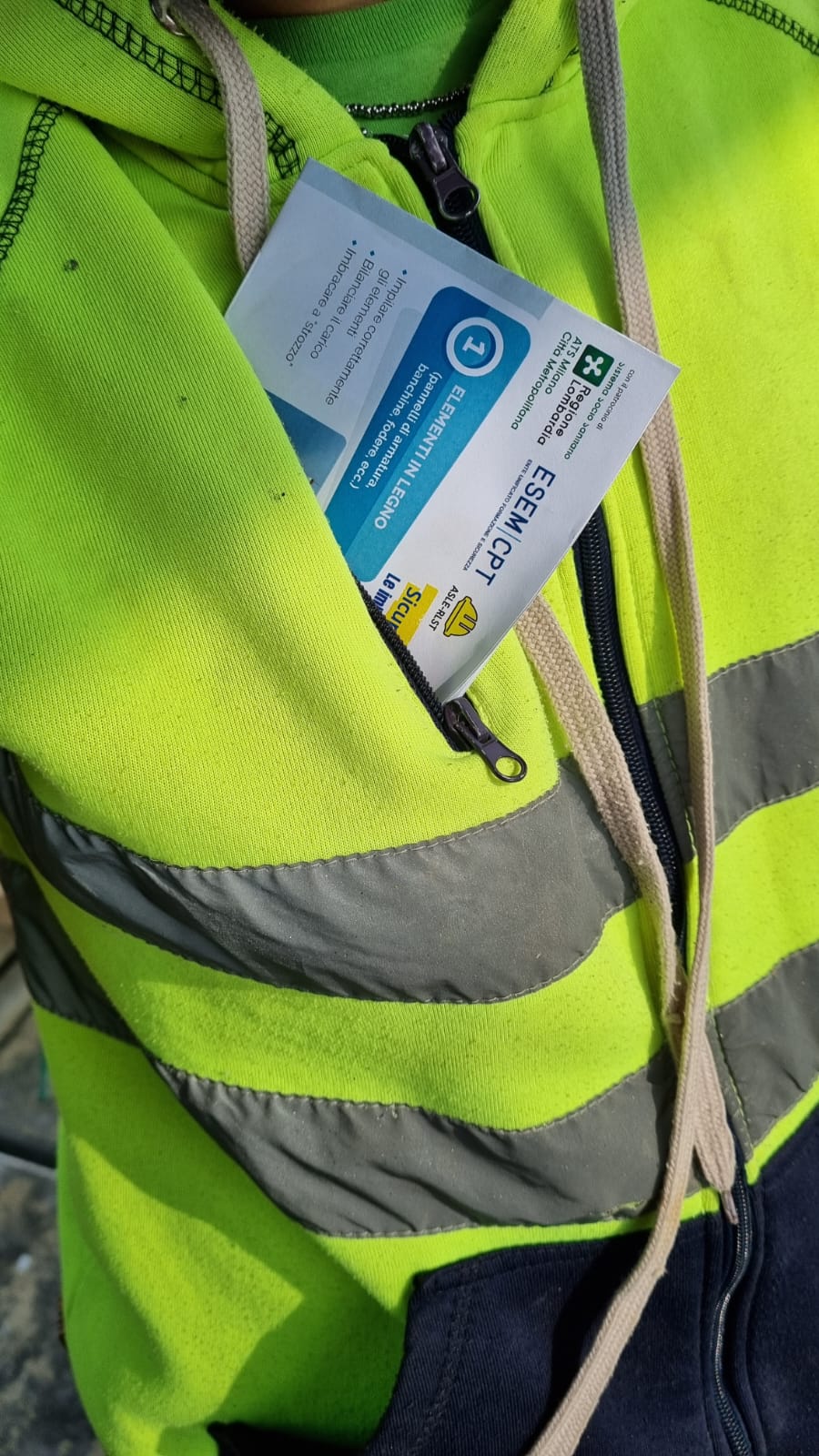 A. INTERVENTO DI SENSIBILIZZAZIONE «ON THE JOB»
Attività rappresentata dall’informativa in cantiere, consistente in un incontro di durata variabile tra 30 minuti ed 1 ora in cui il tecnico docente ESEM CPT affronta tematiche specifiche relative ai rischi cui sono esposti i lavoratori in relazione all’attività svolta e sulle misure di protezione e prevenzione adottate.

Non è richiesto un «fermo» delle lavorazioni e lo spostamento dei lavoratori in aula: l’attività di sensibilizzazione avviene proprio durante il lavoro e segue una fase di monitoraggio dei comportamenti adottati dai lavoratori, per poi intervenire al fine di correggere eventuali condizioni di pericolo
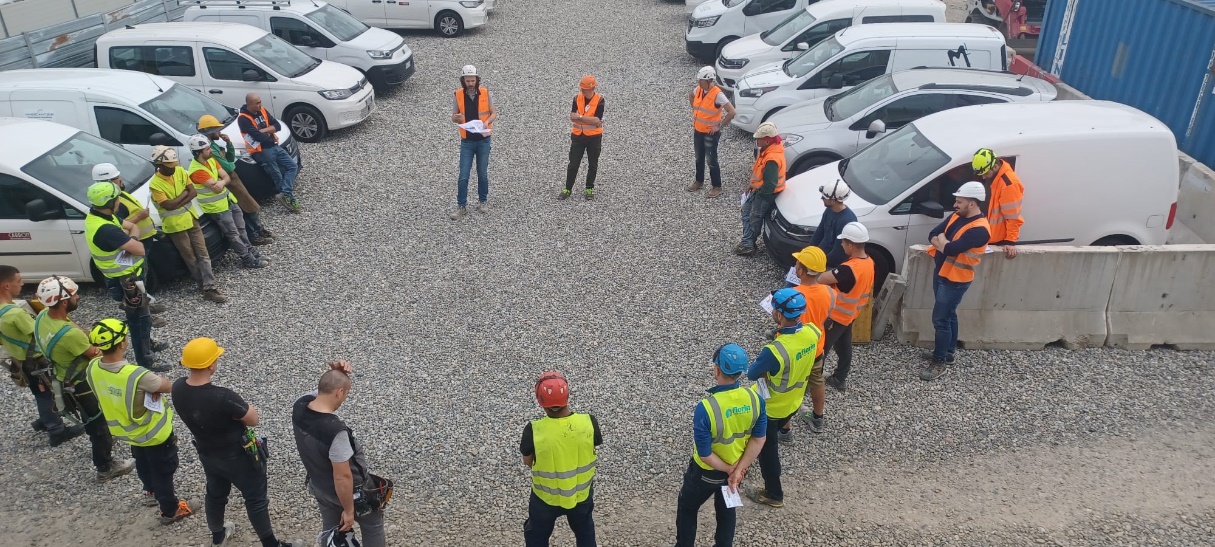 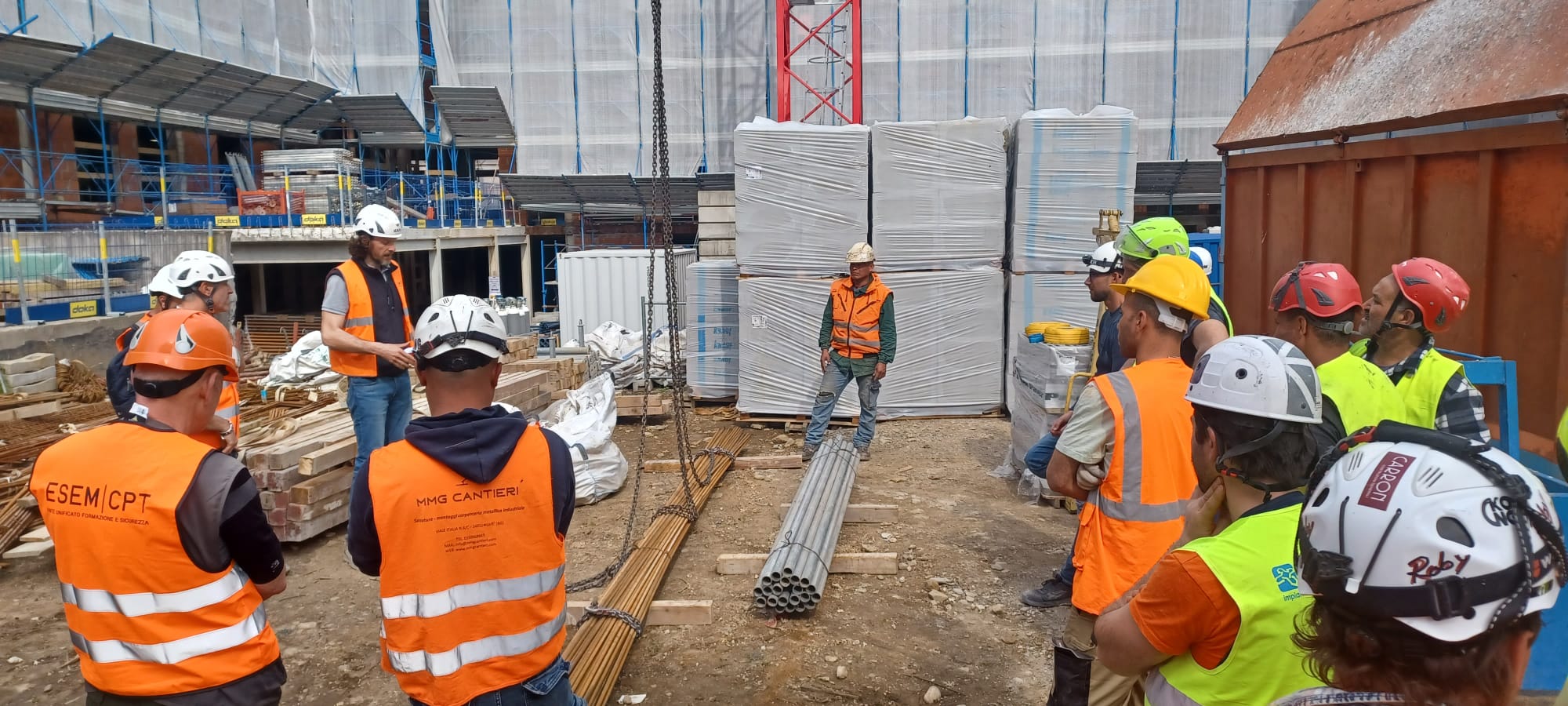 A. INTERVENTO DI SENSIBILIZZAZIONE «ON THE JOB»
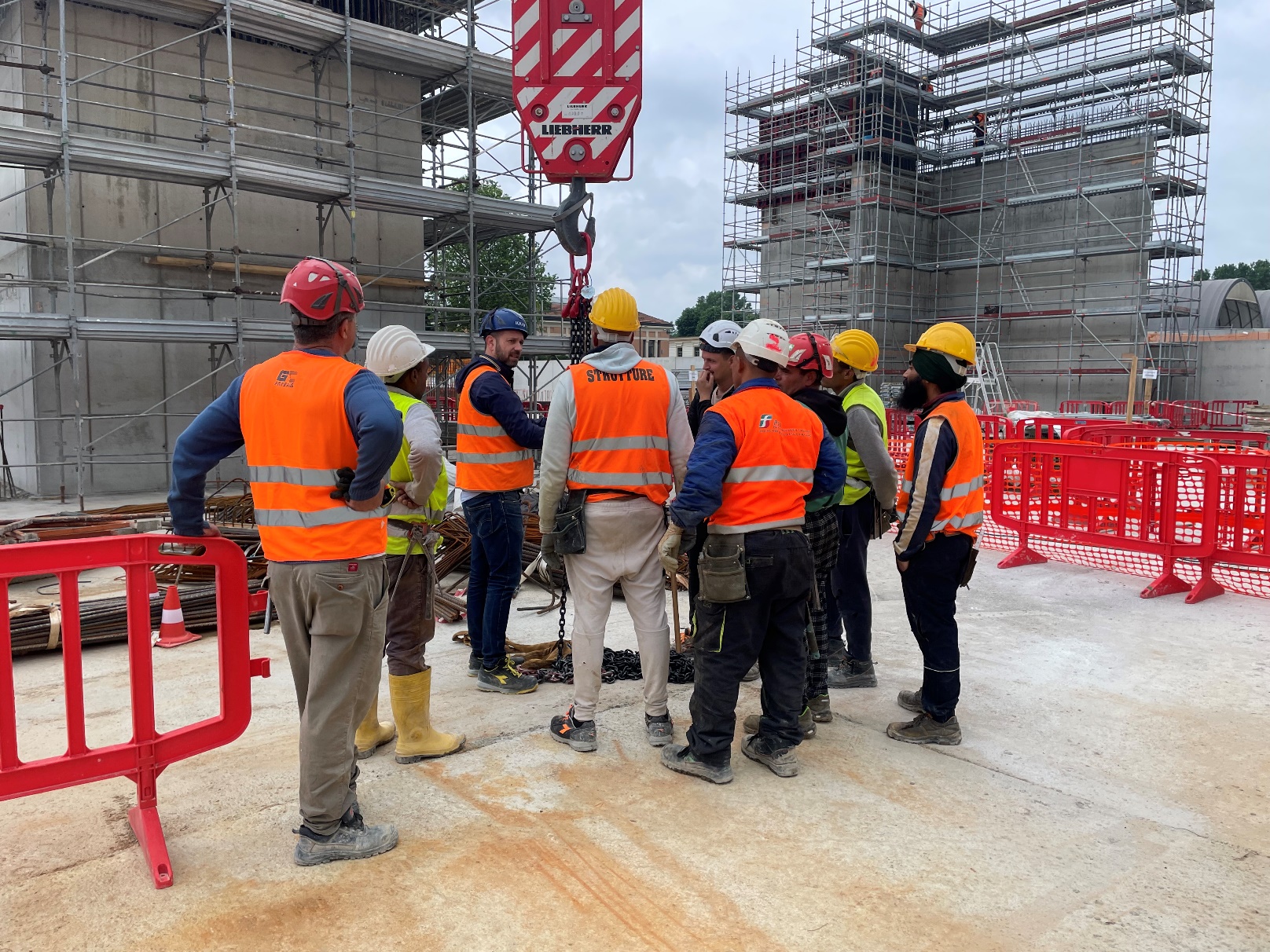 A. INTERVENTO DI SENSIBILIZZAZIONE «ON THE JOB»
A fine attività è rilasciata all’impresa un documento riportante l’elenco delle persone coinvolte e gli argomenti discussi con le stesse persone. L’attestazione rilasciata sarà di attività informativa (art. 36 D.Lgs. 81/2008).
[Speaker Notes: Partendo dall’intervento più semplice: informativa «on the job»
Dopo un primo picco di gennaio (post evento infortunistico mortale), il trend è in crescita dal mese di febbraio.
Considerando le previsioni del mese in corso, e di quanto ancora da programmare, da gennaio si registrano:
circa 230 lavoratori coinvolti;
Più di 11 interventi in 10 cantieri diversi
Più di 30 imprese coinvolte.]
B. INTERVENTO DI ADDESTRAMENTO «ON THE JOB»
Questa soluzione rappresenta un vero e proprio corso addestrativo, della durata di 16 ore, per un massimo di 5 partecipanti ad edizione.

Il corso “on the job” si sostanzia in un affiancamento durante il quale il formatore ESEM CPT aiuta i lavoratori selezionati dall’impresa a realizzare al meglio le imbracature dei carichi e seguire la movimentazione degli stessi per dare opportune indicazioni ai gruisti.
Durante tale attività - per attivare operazioni che consentono ai partecipanti di esercitarsi e acquisire le competenze attraverso le lavorazioni di cantiere - si prende visione di:
accessori di sollevamento in uso (compresi i libretti) e adattabilità ai materiale da sollevare;
modalità eventualmente previste da procedure particolari.
Tali modalità garantiscono l’integrazione della formazione ai processi di lavoro ed in tal caso l’attestato ha valenza addestrativa. 

 La soluzione è ideale se rivolta a personale impegnato costantemente in attività di imbracatura del carico.
[Speaker Notes: Se le operazioni di imbracatura fossero svolte poche volte nell’arco di una giornata, l’attività avrebbe poco senso.]
C. INTERVENTO DIDATTICO FORMATIVO da 4h
intervento teorico/dimostrativo, con esito attestato di formazione valevole ai fini dell’aggiornamento periodico per lavoratori e preposti. 
Tali corsi sono a numero chiuso: sono previsti al massimo 5 partecipanti ad edizione per la sola parte pratica
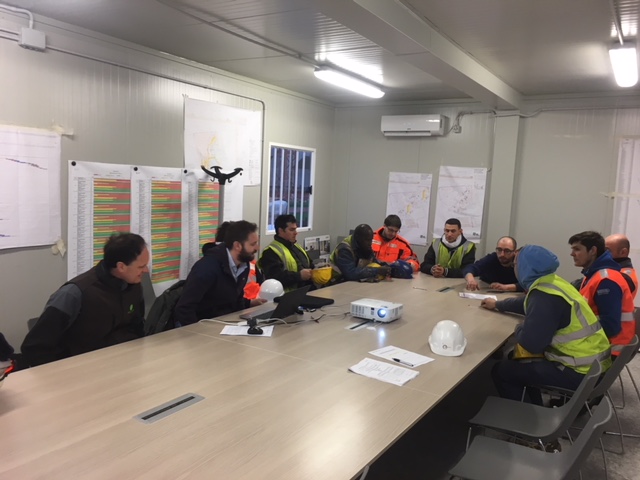 C. INTERVENTO DIDATTICO FORMATIVO da 4h
Dopo un primo momento in aula, utile per fornire informazioni omogenee ai partecipanti, l’attività didattica si sposta in cantiere ove vengono organizzati «esercizi» di imbracatura di carichi “tipo” – peculiari del cantiere oggetto di intervento (fascio di tondini / tubi in pvc; pannelli prefabbricati / lastre in cartongesso, ecc.).
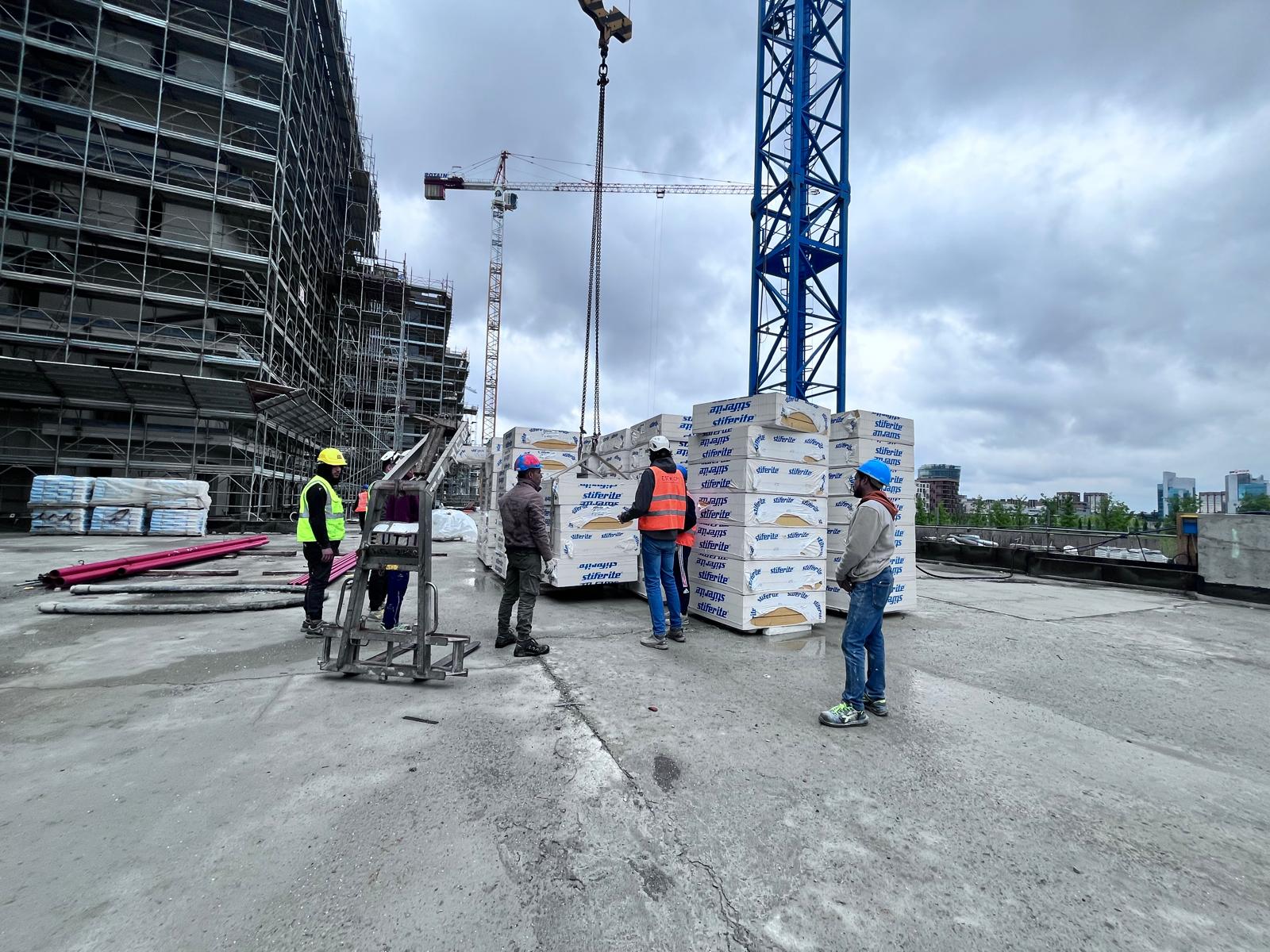 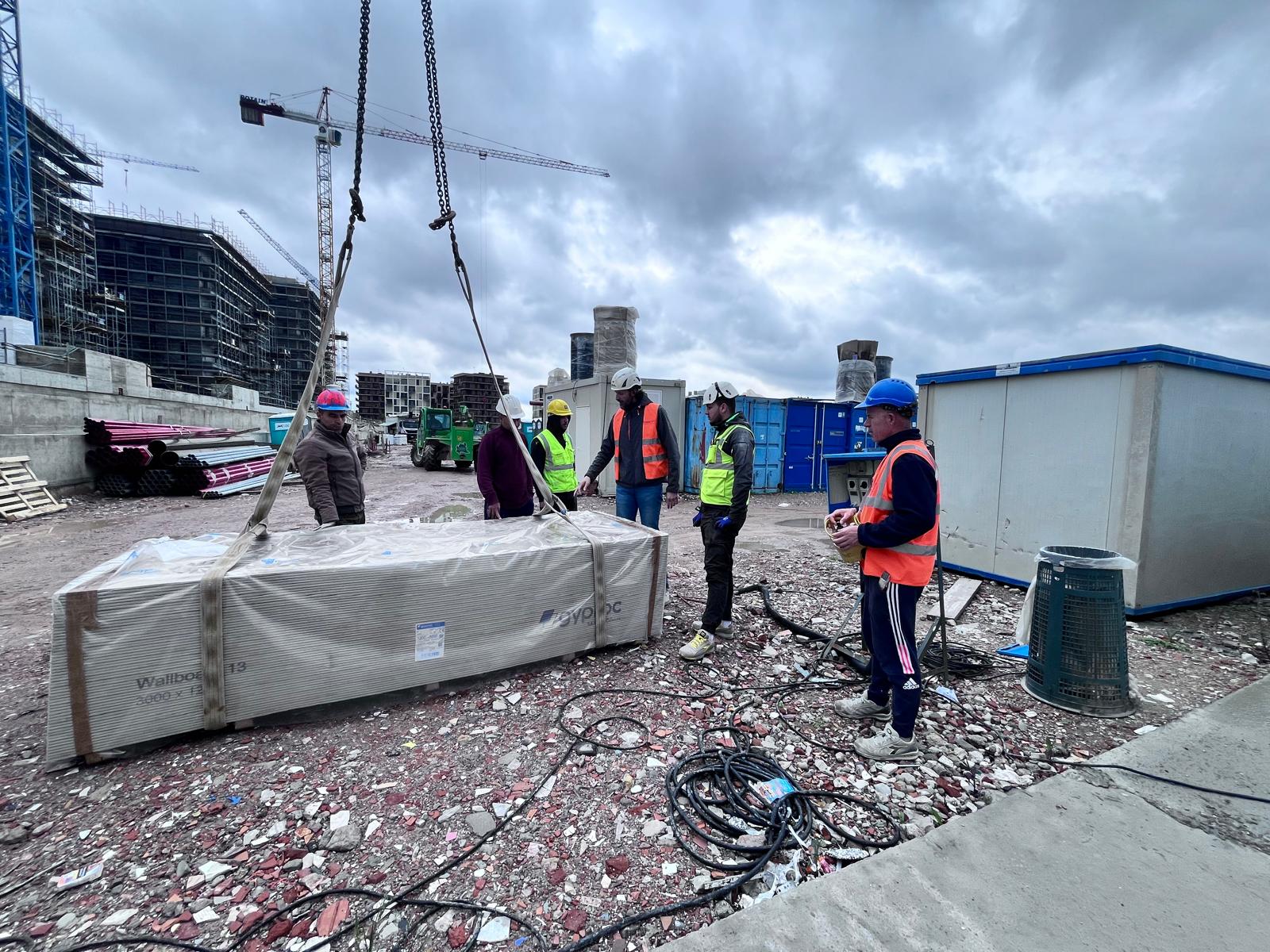 [Speaker Notes: Si effettuano commenti collegiali riferiti agli accessori disponibili e analisi del relativo stato di usura, delle caratteristiche e condizioni che consentano di considerarle idonee sia dal punto di vista di integrità, sia in funzione del tipo di carico da movimentare.
 
Movimentazione materiali e attrezzature, criteri per l’esecuzione delle corrette procedure di imbraco; controlli da effettuare prima di consentire la movimentazione in quota dei materiali (verifica della stabilità del carico imbracato).]
C. INTERVENTO DIDATTICO FORMATIVO da 4h
[Speaker Notes: Attualmente 35 persone nel cantiere 6Milano
Previsti altri 3 cantieri in avvio tra maggio e giugno.]
D. INTERVENTO DIDATTICO FORMATIVO ED ADDESTRATIVO da 16h
intervento teorico/addestrativo, suddiviso in due giornate da 8 ore, ove ogni partecipante è chiamato a praticare le imbracature di oggetti di varia natura, scegliendo gli accessori di sollevamento tra quelli messi a disposizione dall’ente.
Corso organizzato presso il campo prove ESEM CPT di Pioltello (via F. Morvillo) ove sono presenti apparecchi di sollevamento
Tali corsi sono a numero chiuso: sono previsti al massimo 8 partecipanti ad edizione.
[Speaker Notes: Ultima tipologia di attività, più completa e mirata a personale con «qualifica di imbracatore»]
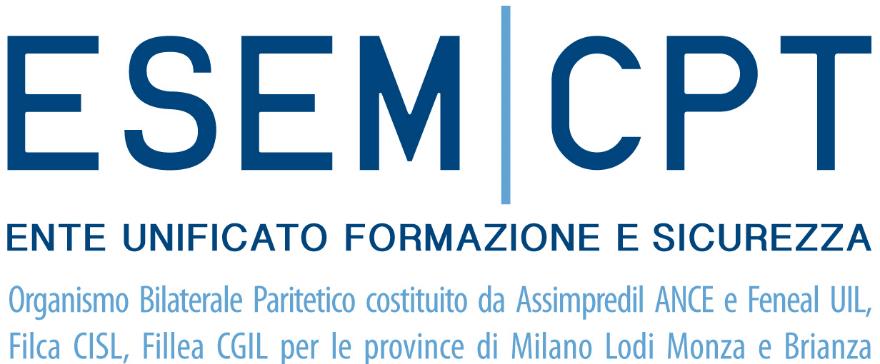 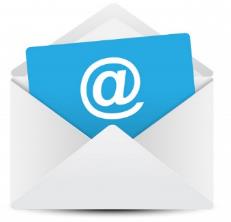 d.orsenigo@esem-cpt.it